Miramar ASC & Library Team
Donnie Tran
Francine McCorkell
Reylyn Cabrera
Van Chau
Anh Thu Truong
Donna Sanmar
Cattleya Amezuca
Quy Nguyen
Pamela Phaymany
Fall 2023 Tutoring Services at Miramar College
Academic Success Center, Math Lab, STEM Center
Fall 2023 Tutoring Services at Miramar College
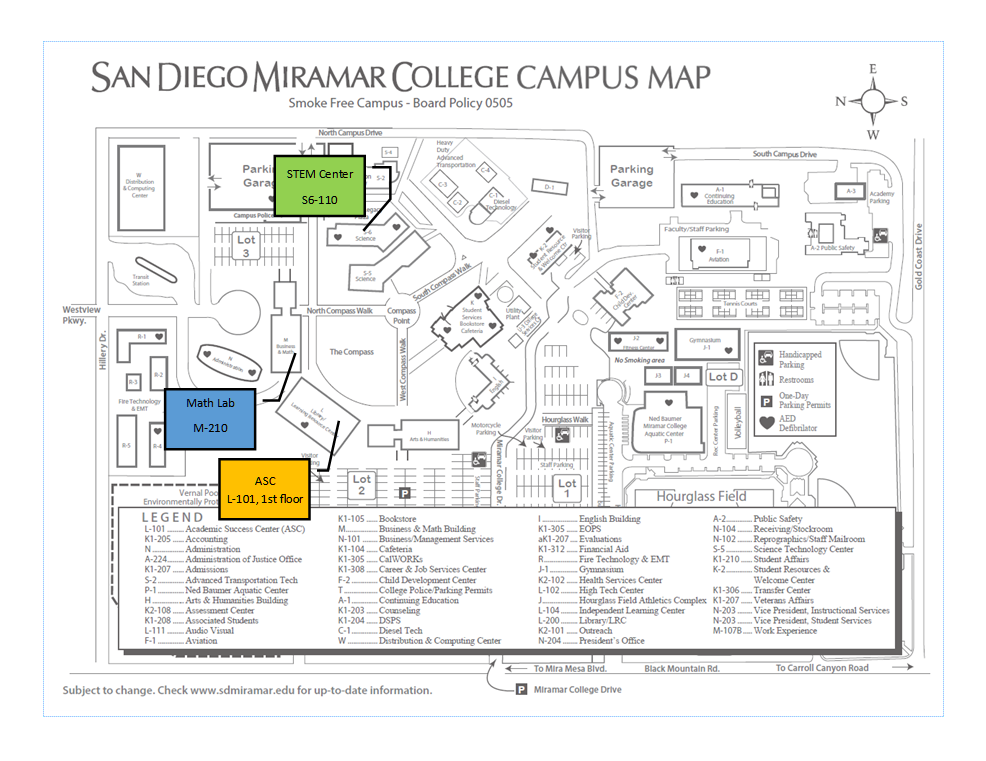 Academic Success Center (ASC)Room L-101, Southwest corner on the first floor of the LLRC
Math LabRoom M-210, second floor of the M-Building
Peer-Led Team Learning Program (PLTL)STEM Center, Room S6-110
Fall 2023 Tutoring Services at Miramar College
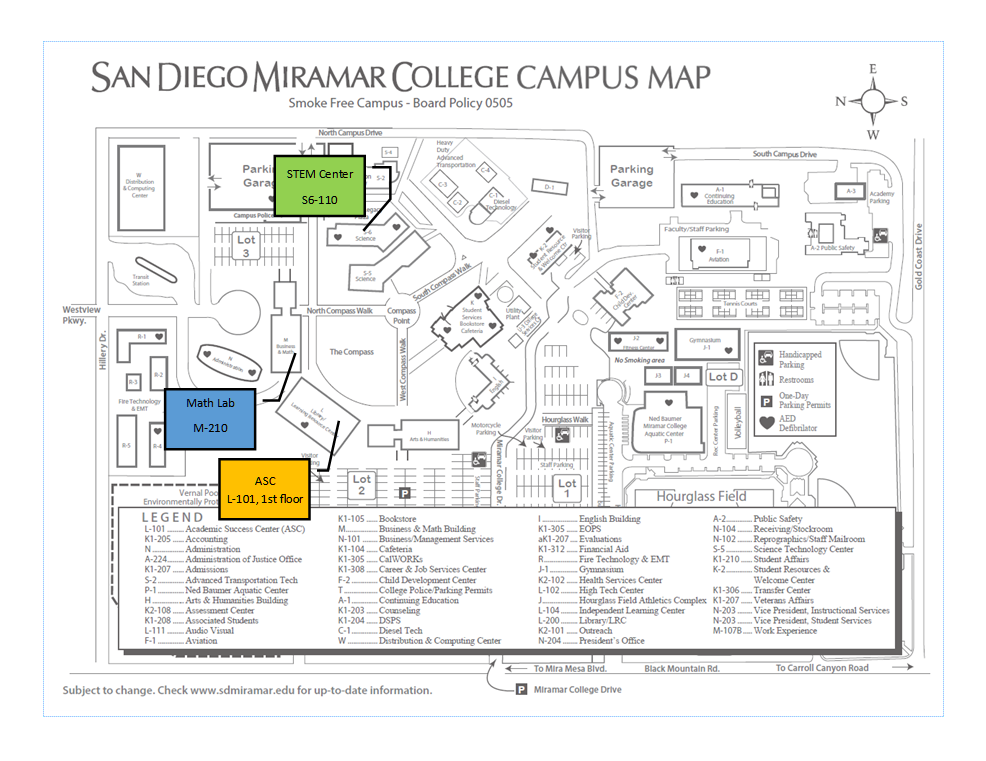 Academic Success Center (ASC)Room L-101, Southwest corner on the first floor of the LLRC
Math LabRoom M-210, second floor of the M-Building
Peer-Led Team Learning Program (PLTL)STEM Center, Room S6-110
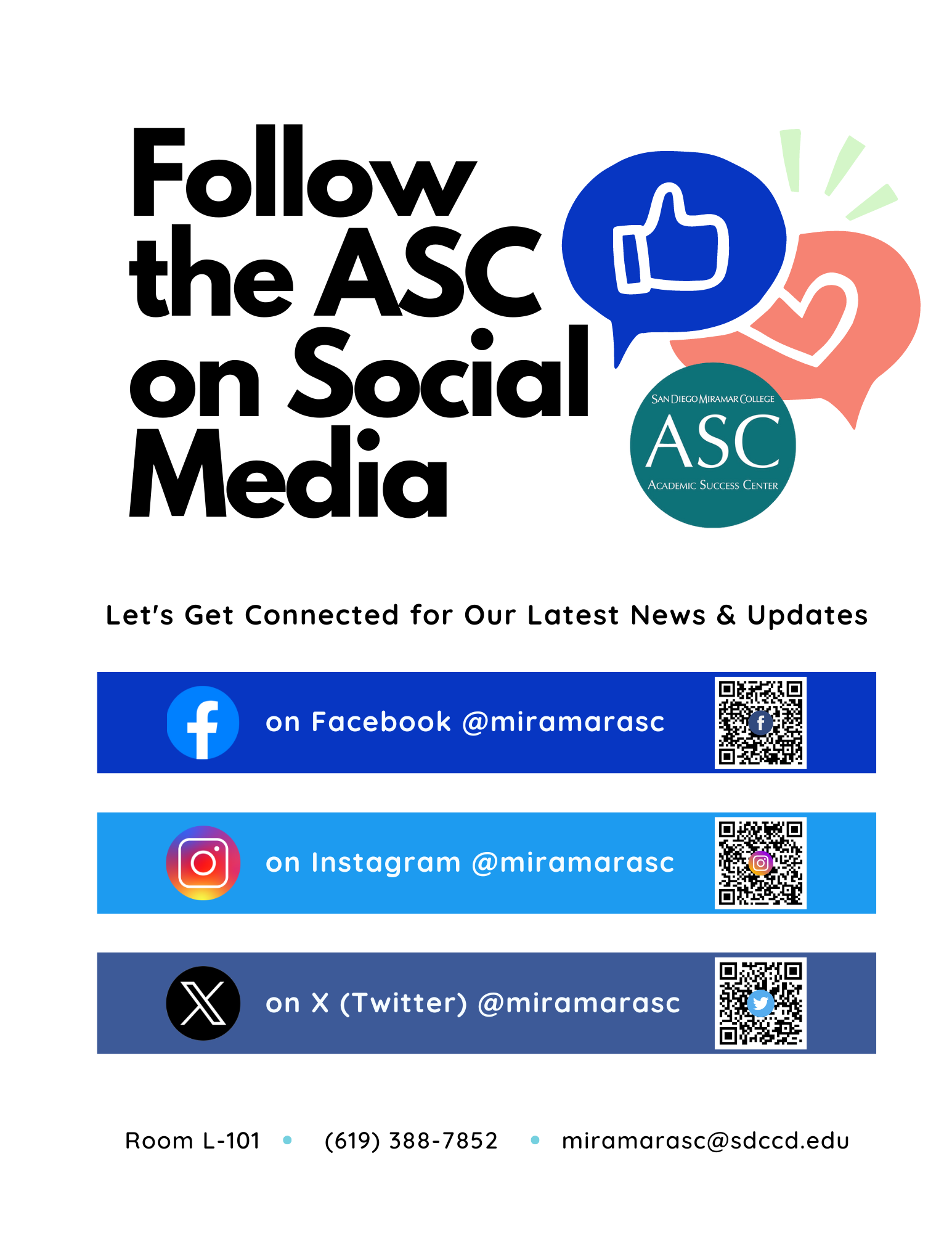 Visit the ASC webpage for any updates to ourhours of operation and to learn more abouttutorial services on campus.

Scan the QR code or 
visit sdmiramar.edu/services/asc
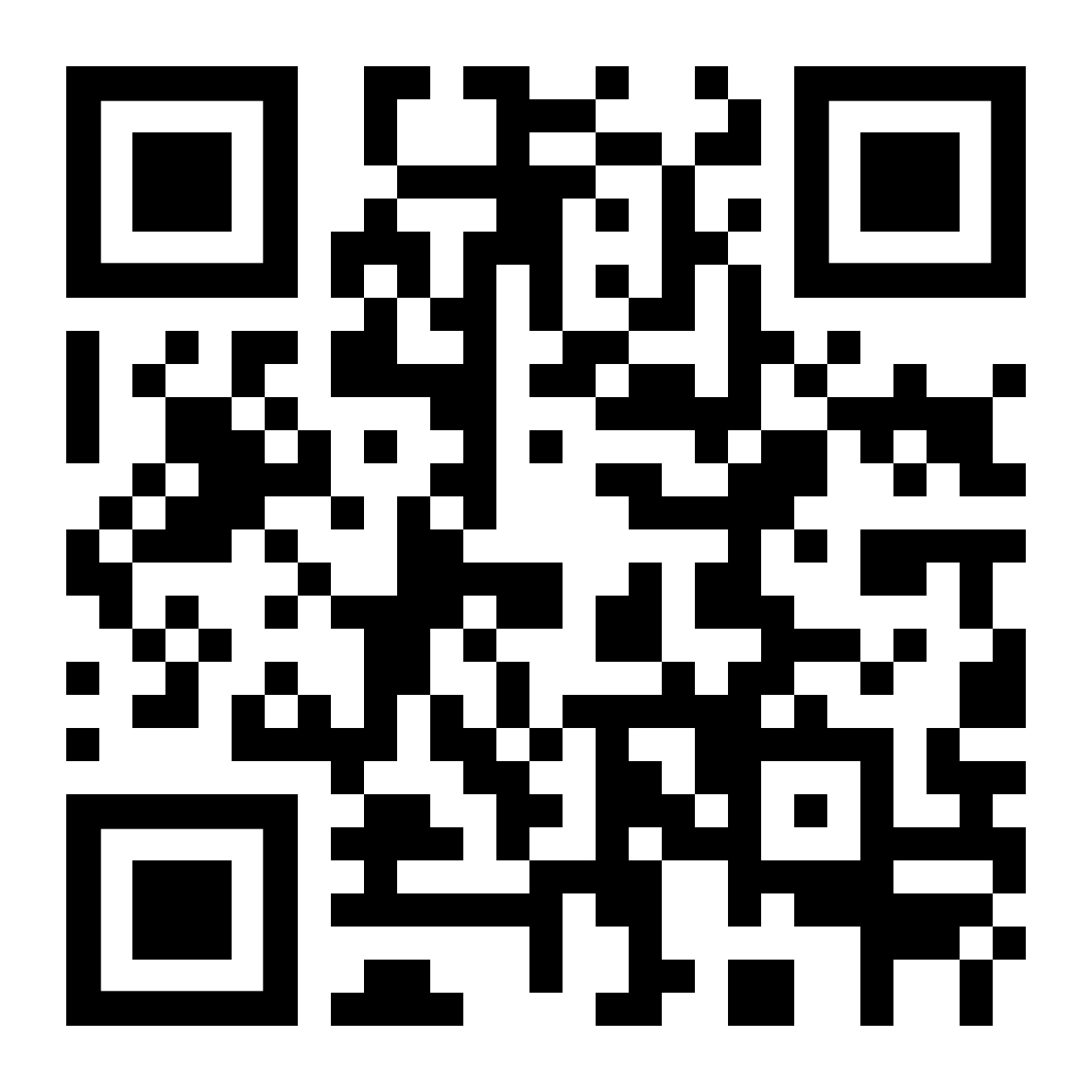 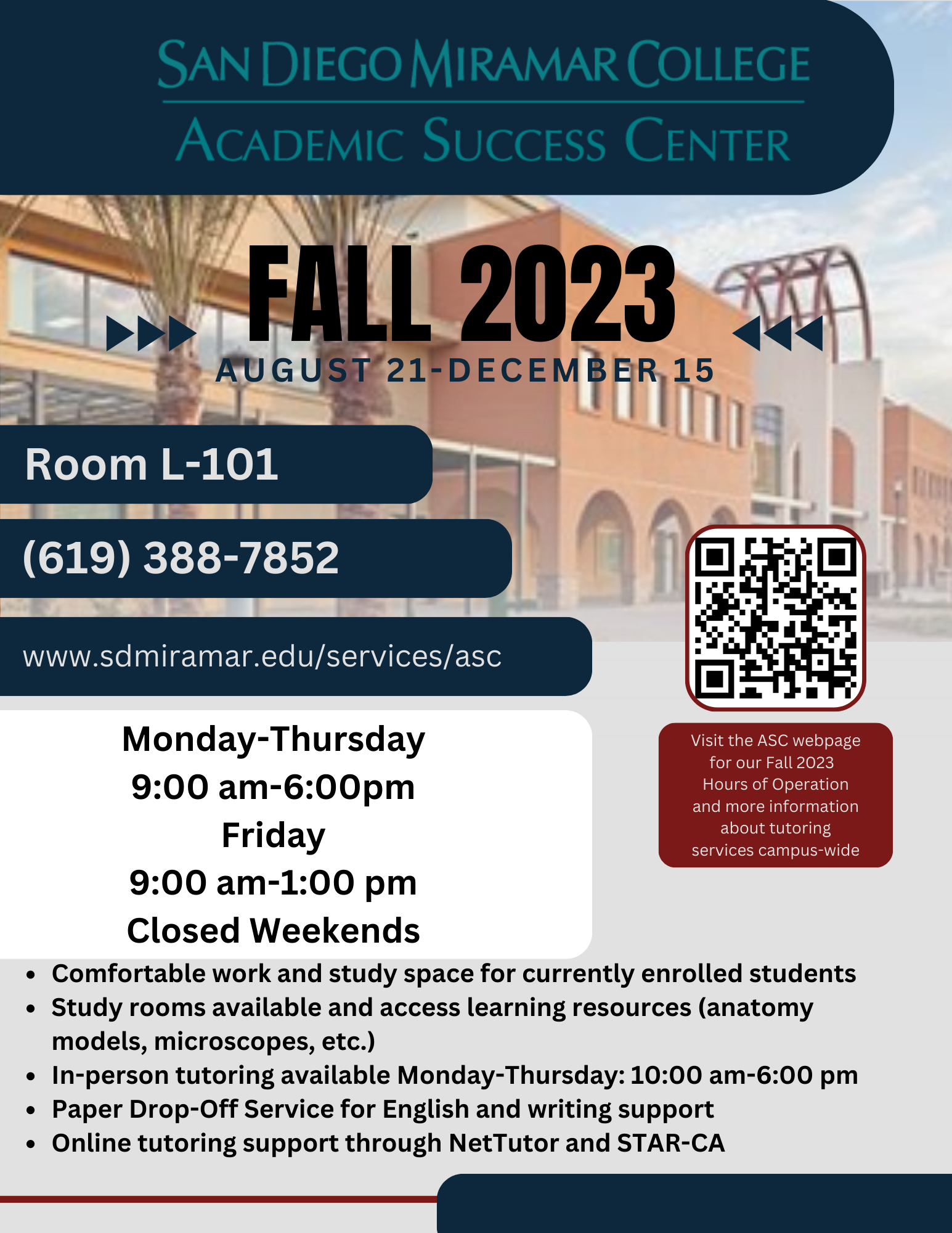 ASC Fall 2023
Hours of Operation

Monday-Thursday
9:00 am-6:00 pm
Friday 9:00 am-1:00 pm

Tutoring availability

Monday-Thursday
10:00-6:00 pm
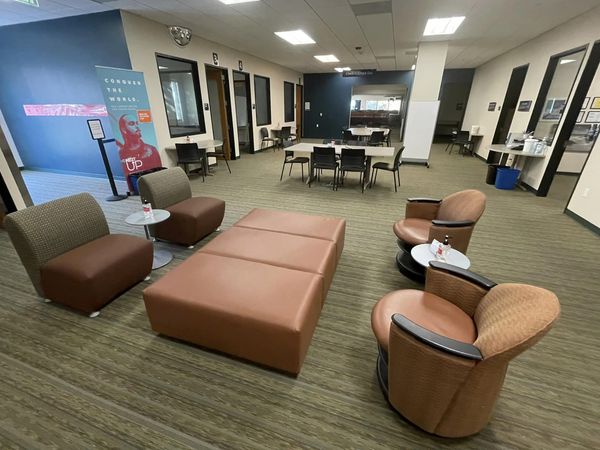 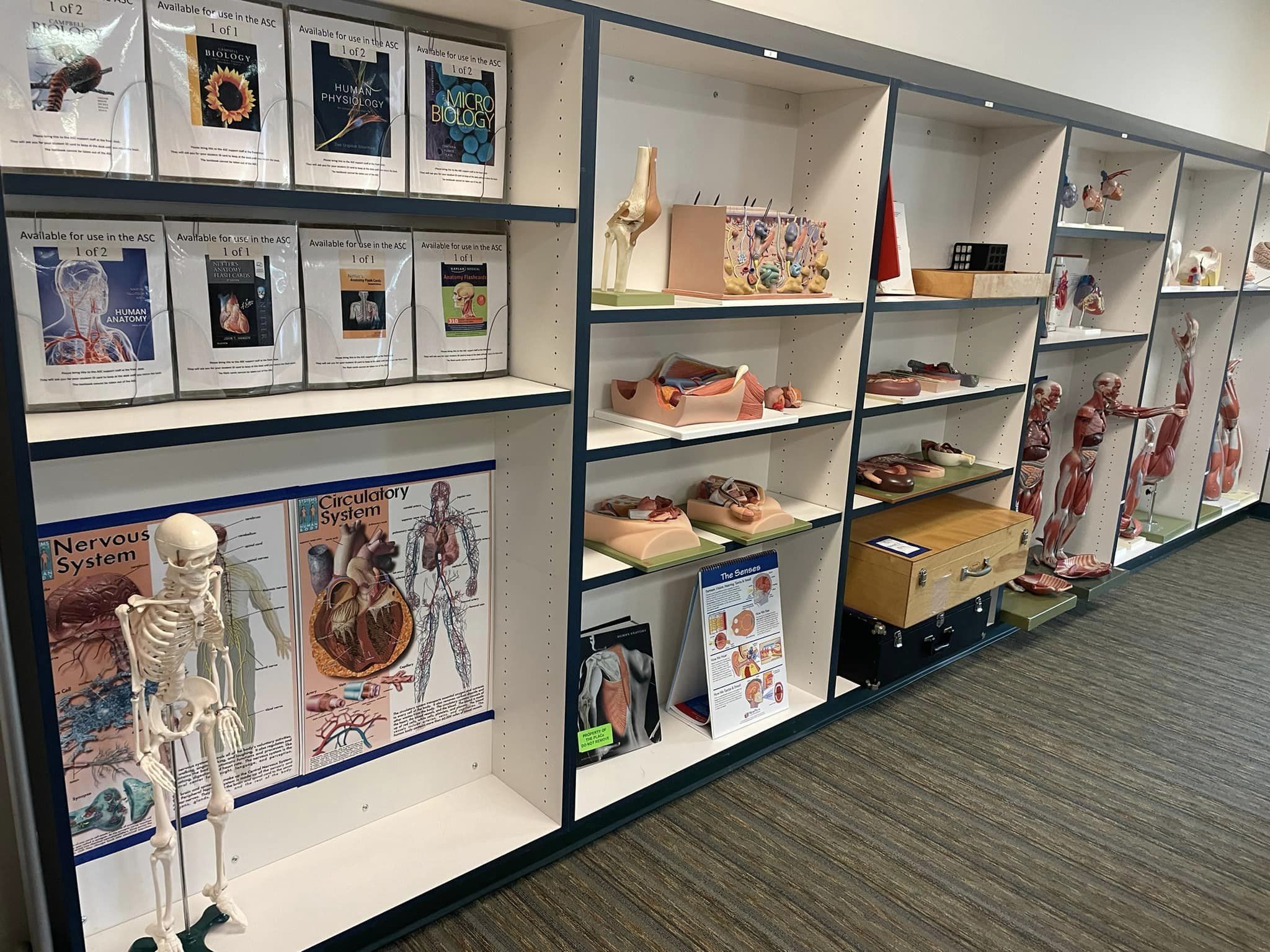 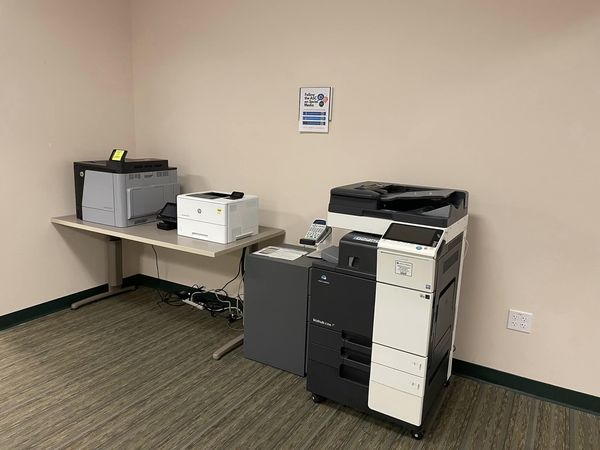 Comfortable work and study space with access to the asc’s resources
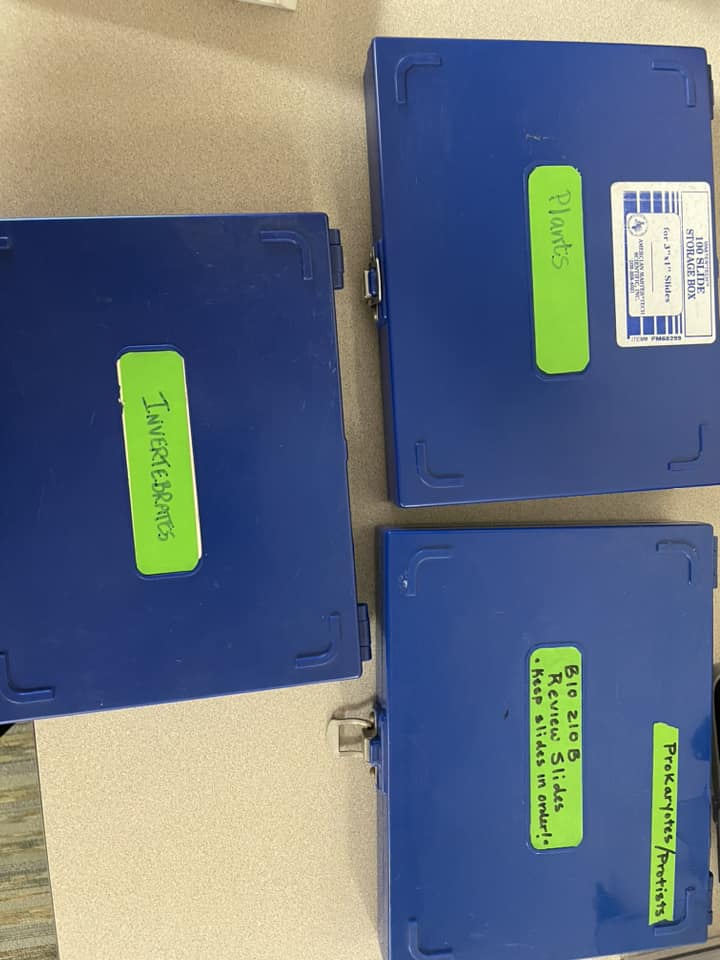 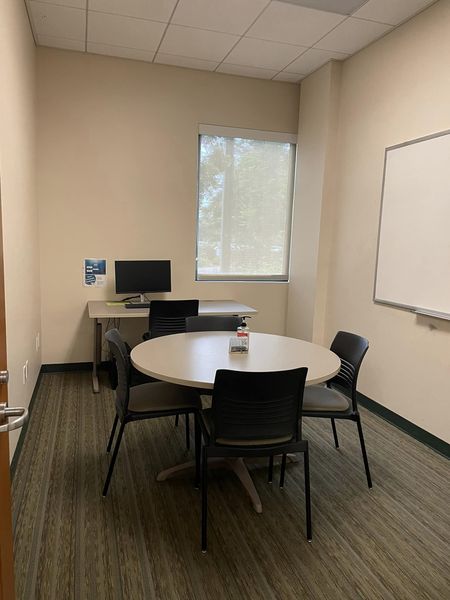 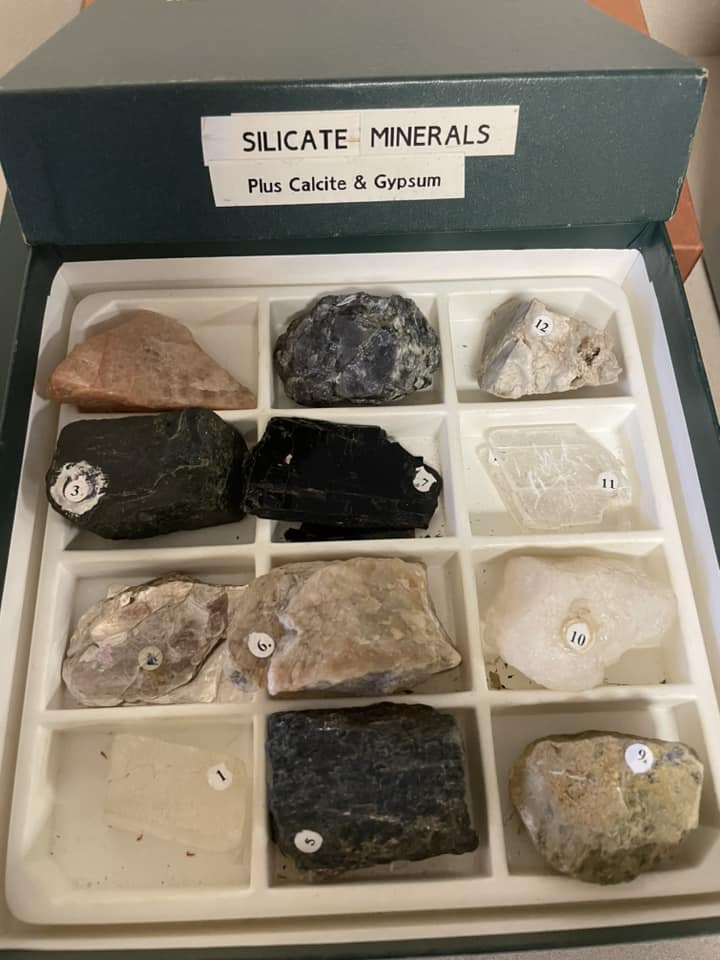 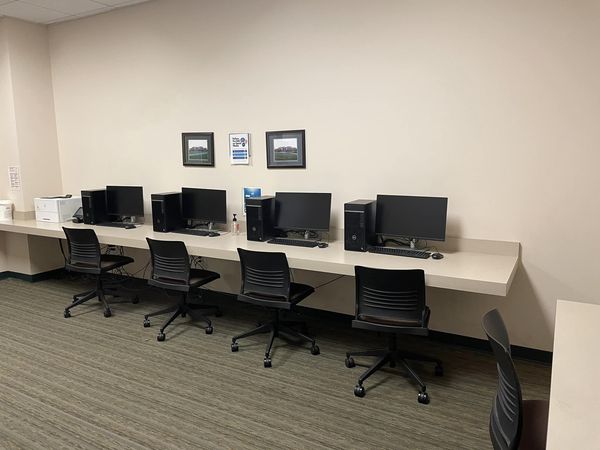 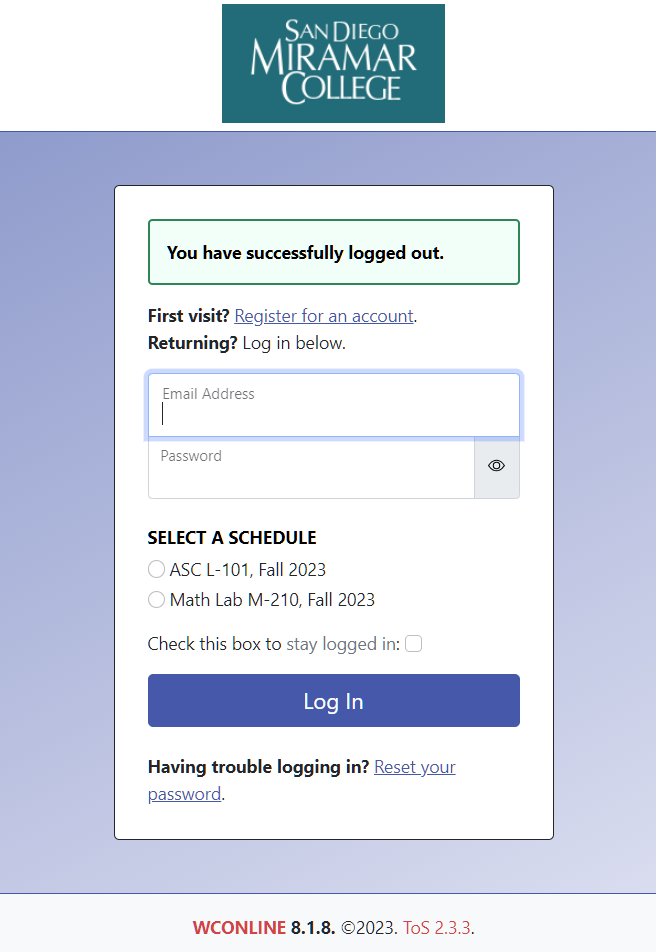 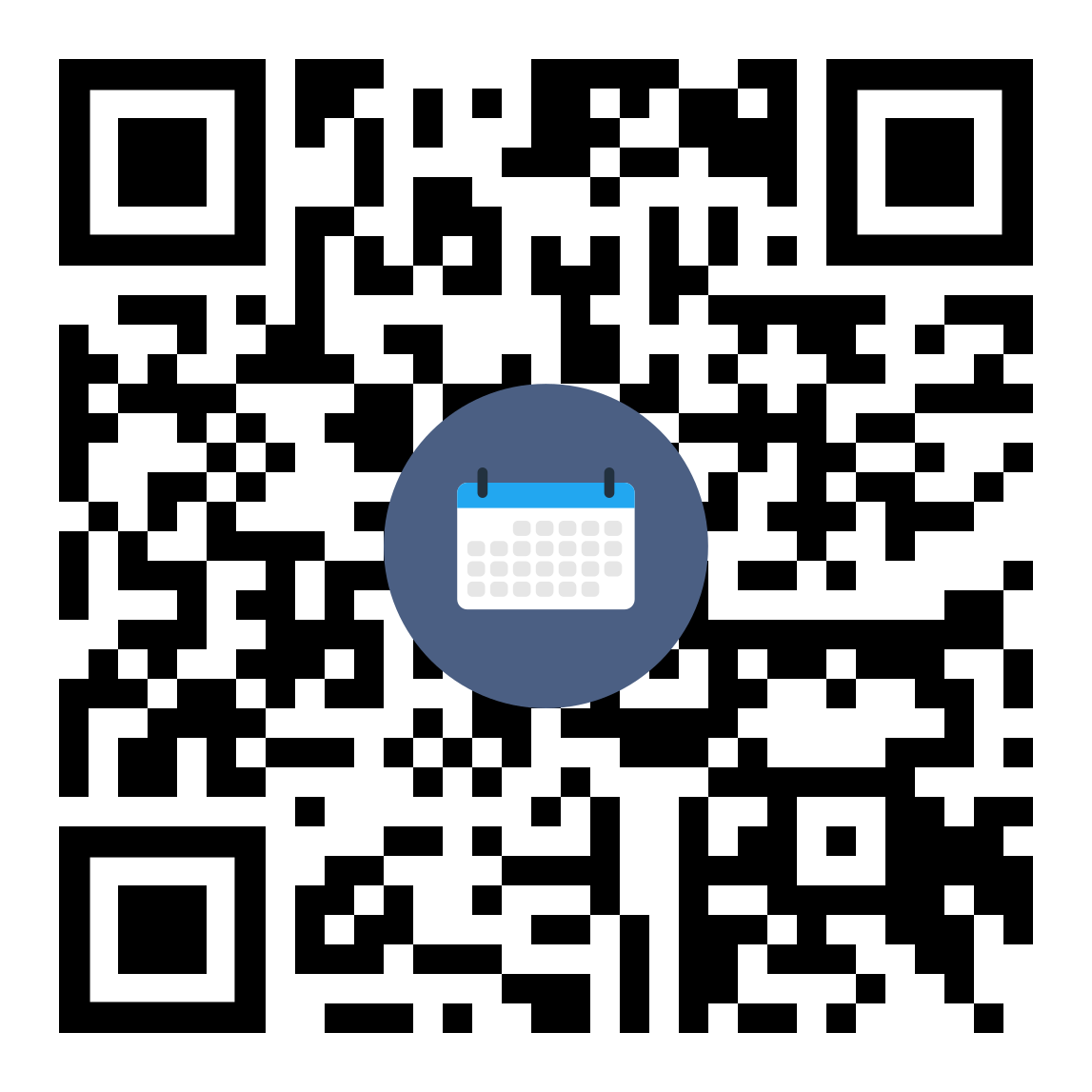 My WCOnline
sdmiramar.mywconline.com

Used District-wide for tutoring appointment scheduling and tracking student attendance

Student accounts use their college email address as the username
Default password is their 10-digit CSID
Students can self-schedule appointments (ASC only)
Students can also call or come in person and have an ASC representative assist them.
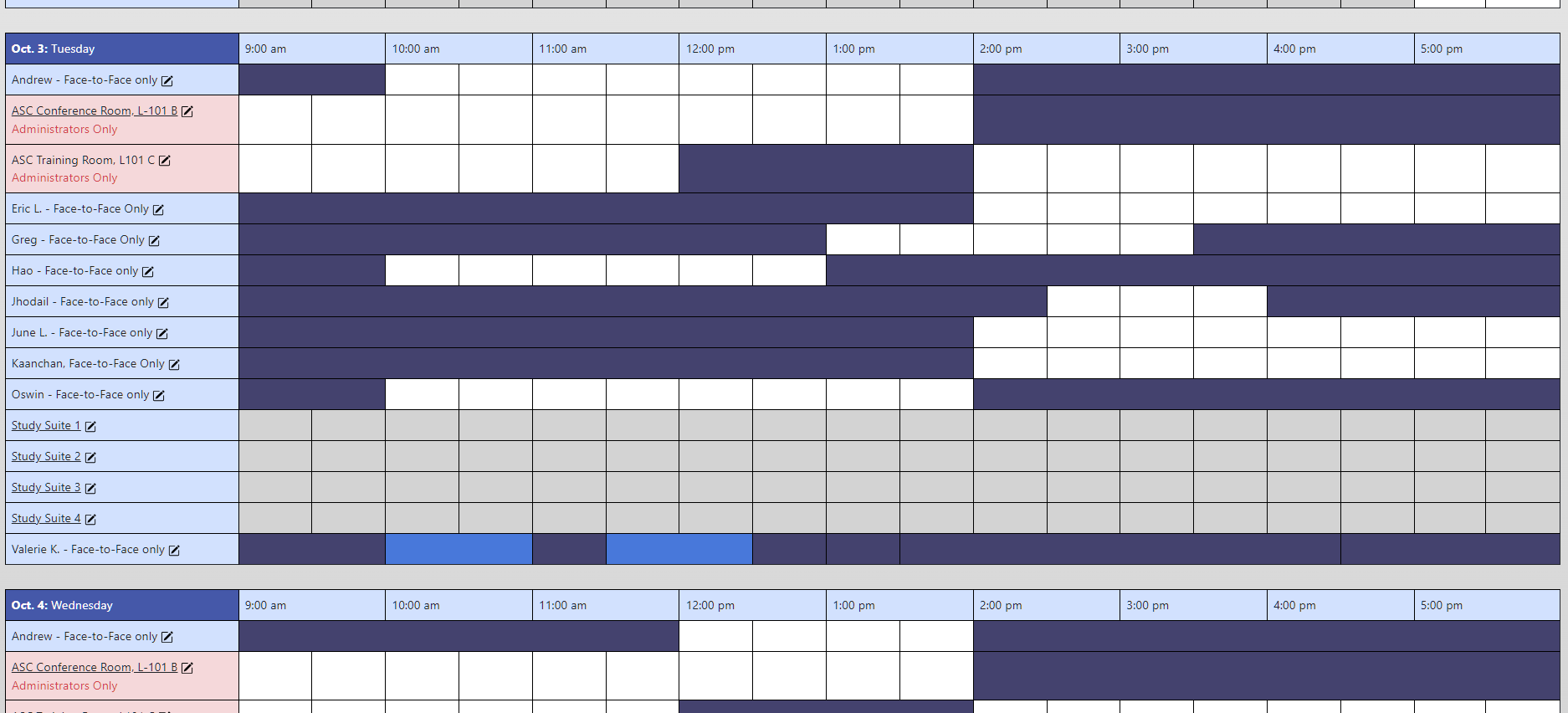 My WCOnline
sdmiramar.mywconline.com

ASC uses it to track student attendance and collect data.

Students log-in and log-out.
Students can view tutor/subject tutoring availability.
Students can self-schedule tutoring appointments.
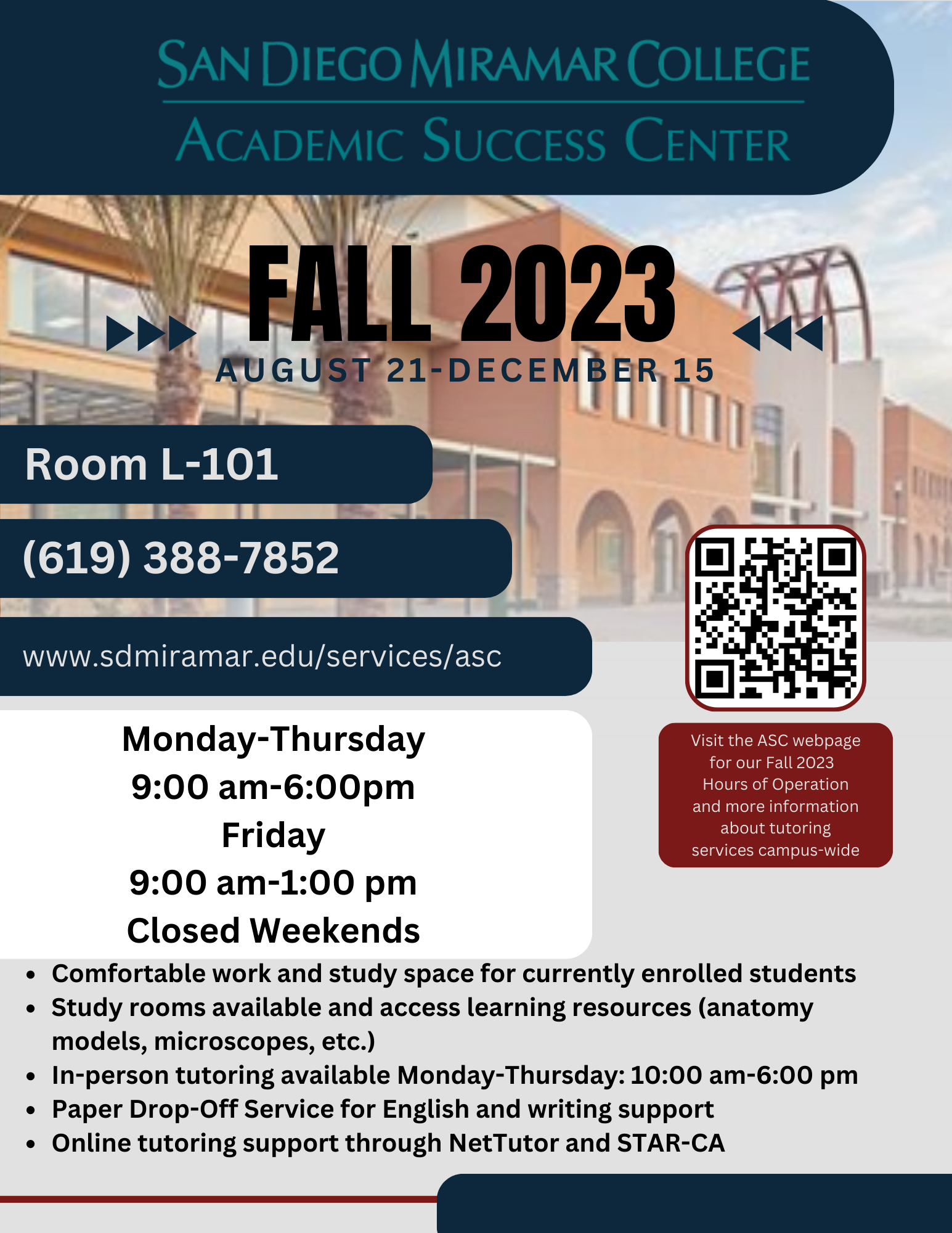 Virtual Tutoring Services
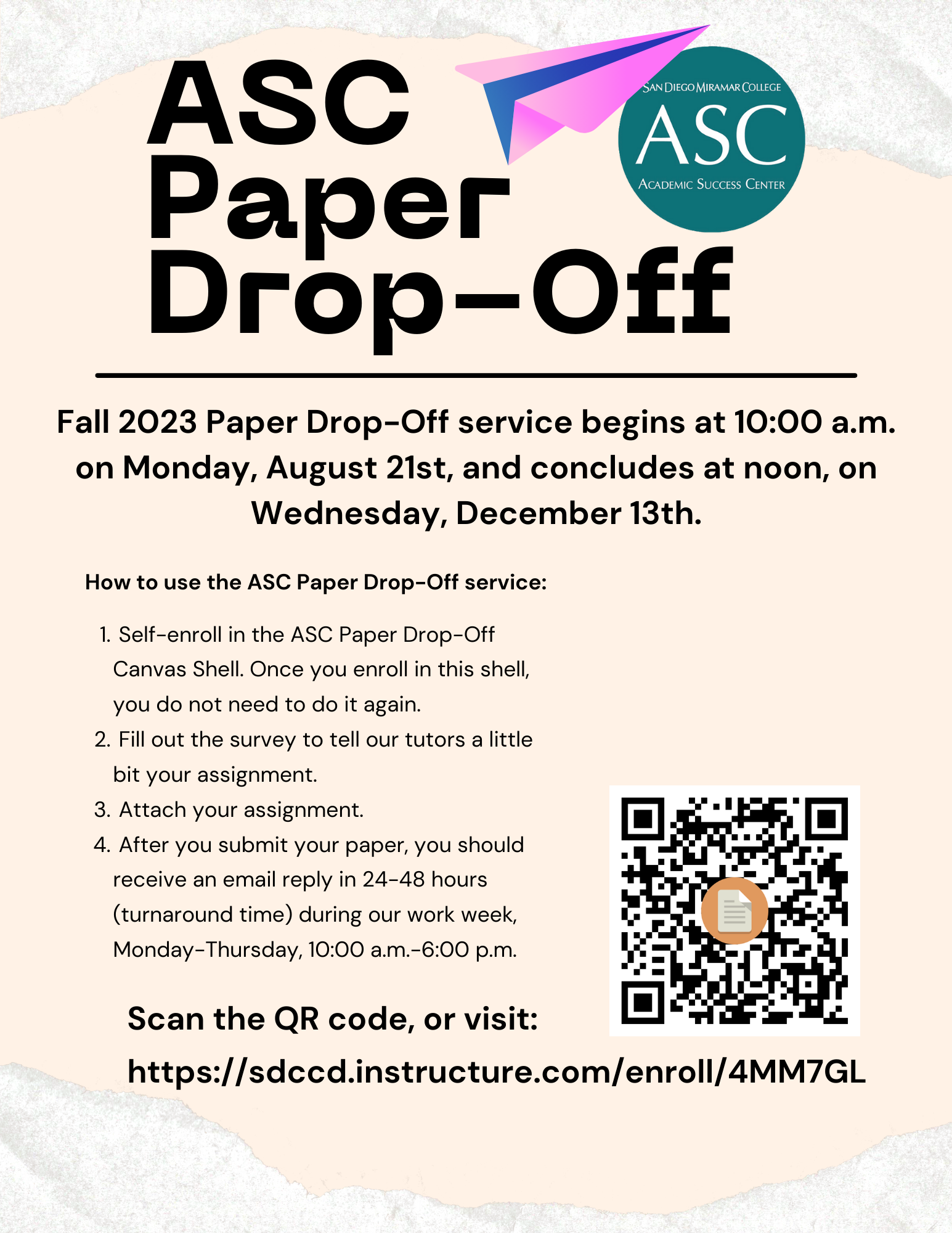 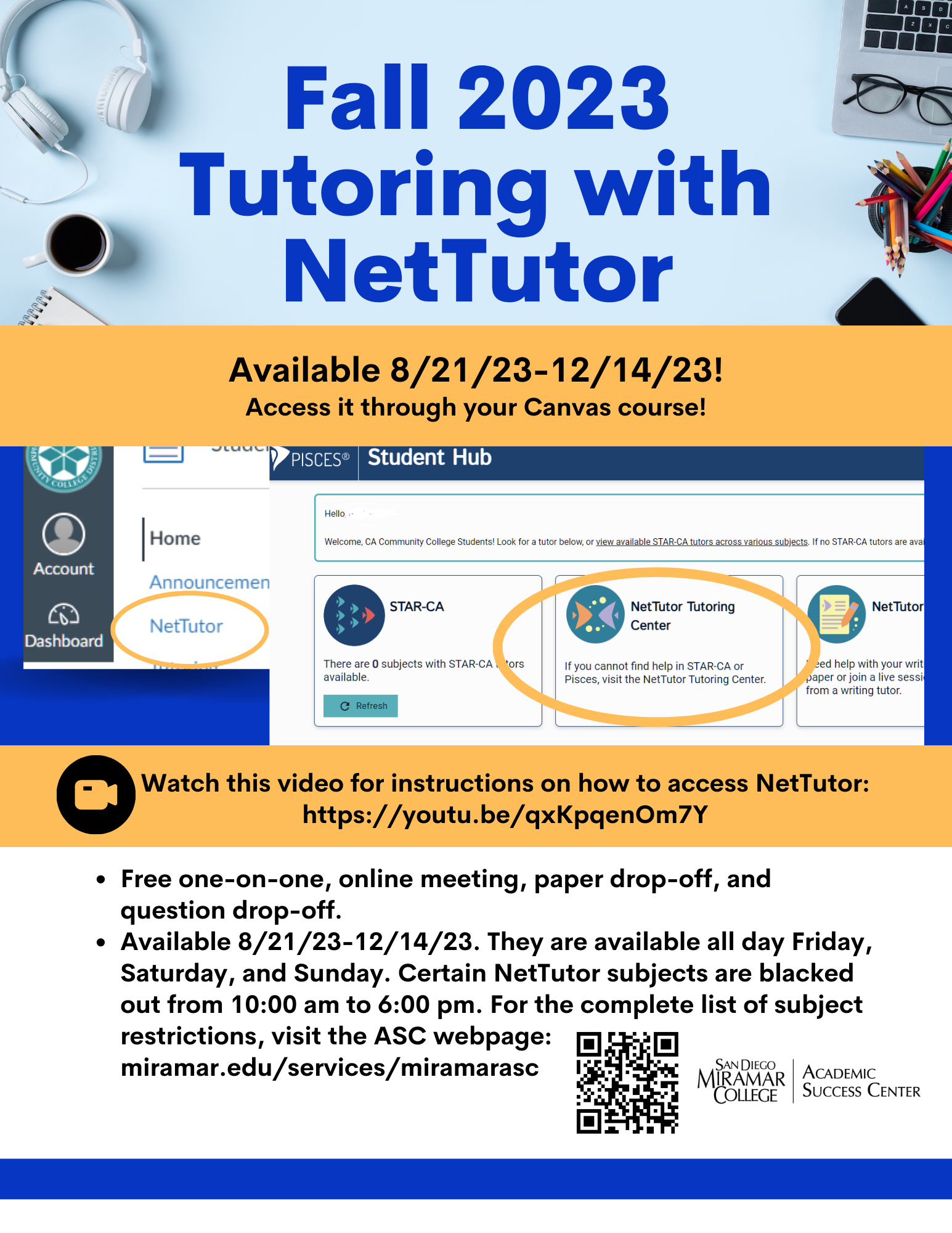 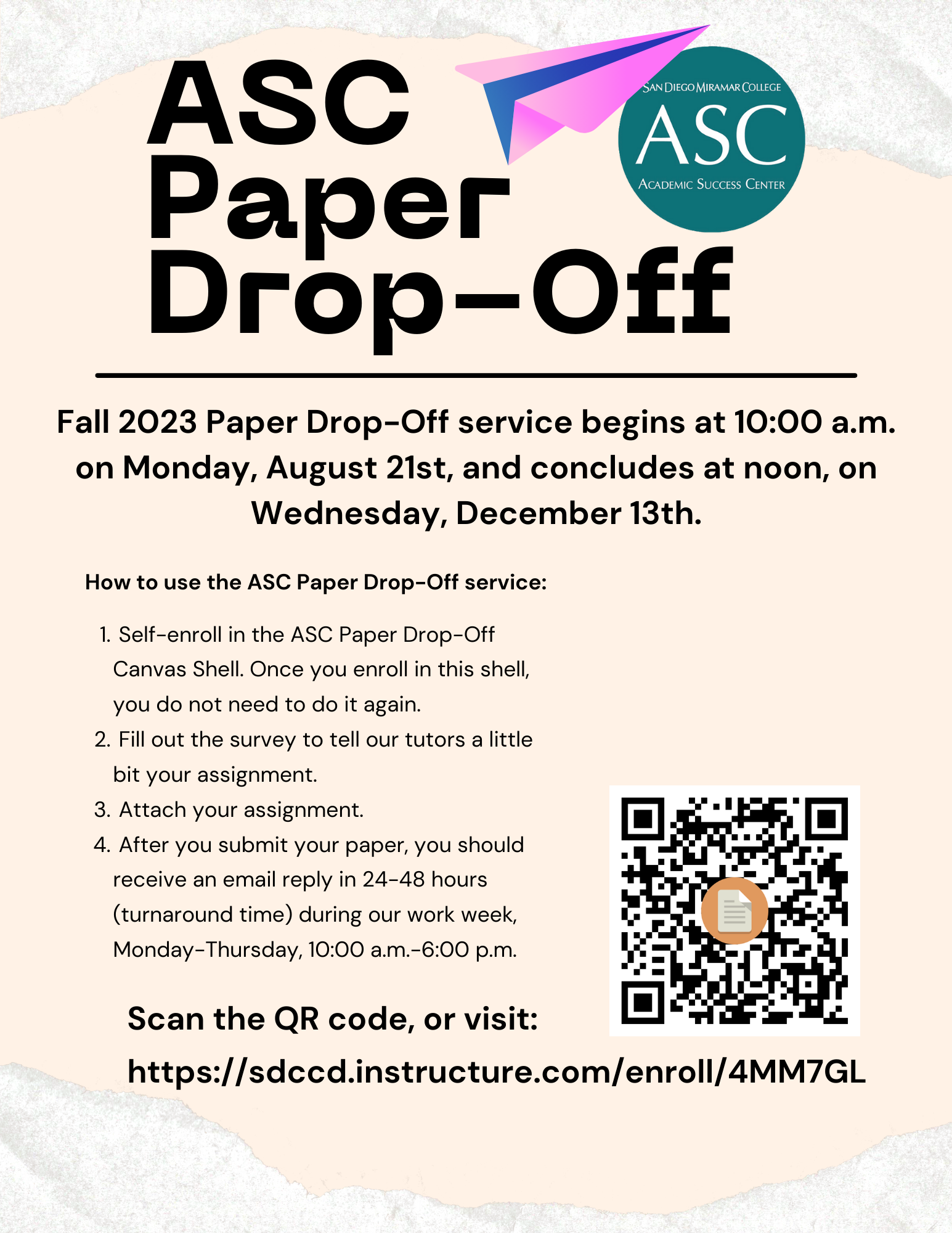 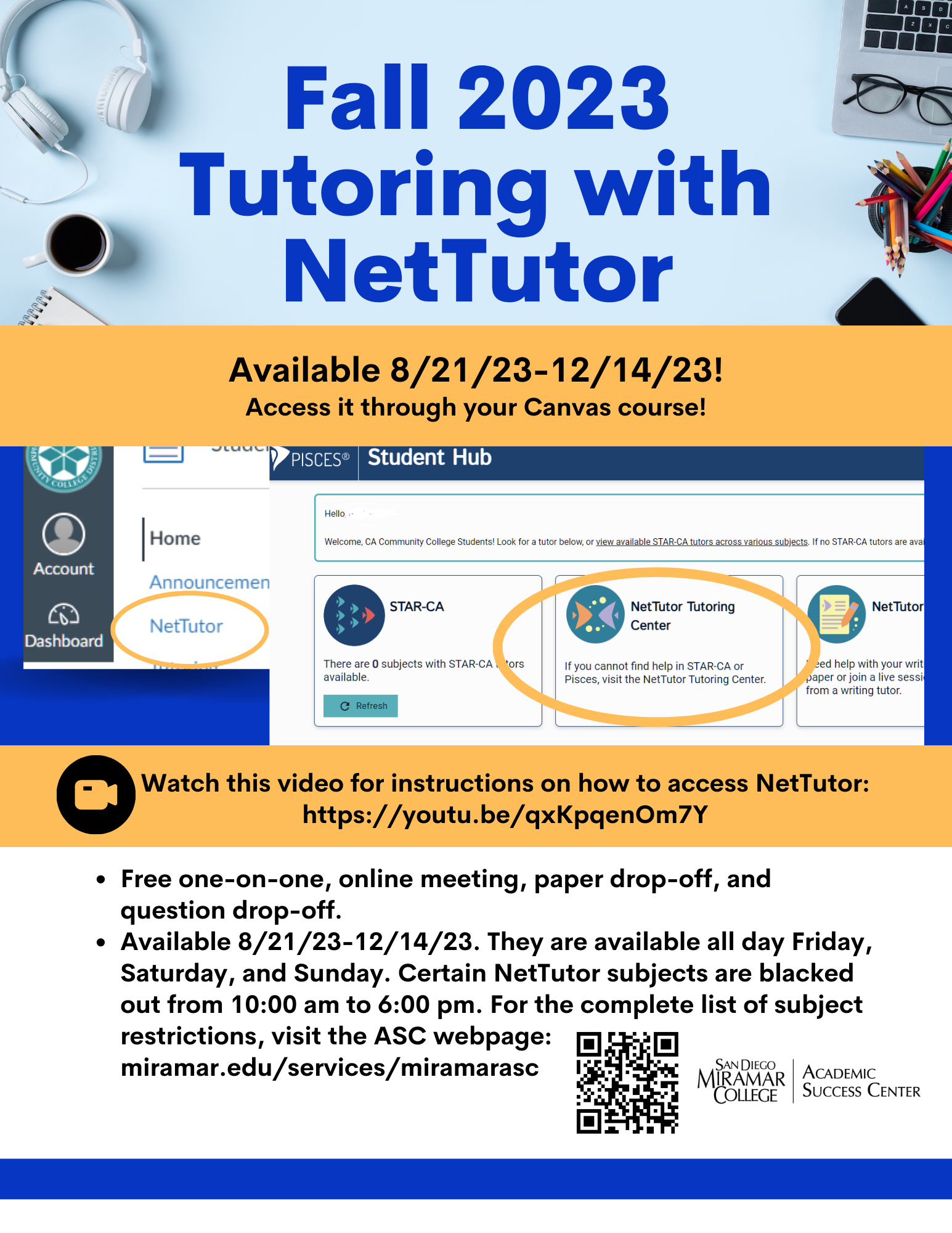 ASC Online Zoom Hub is currently on pause for Fall 2023

Online support available through STAR-CA and NetTutor
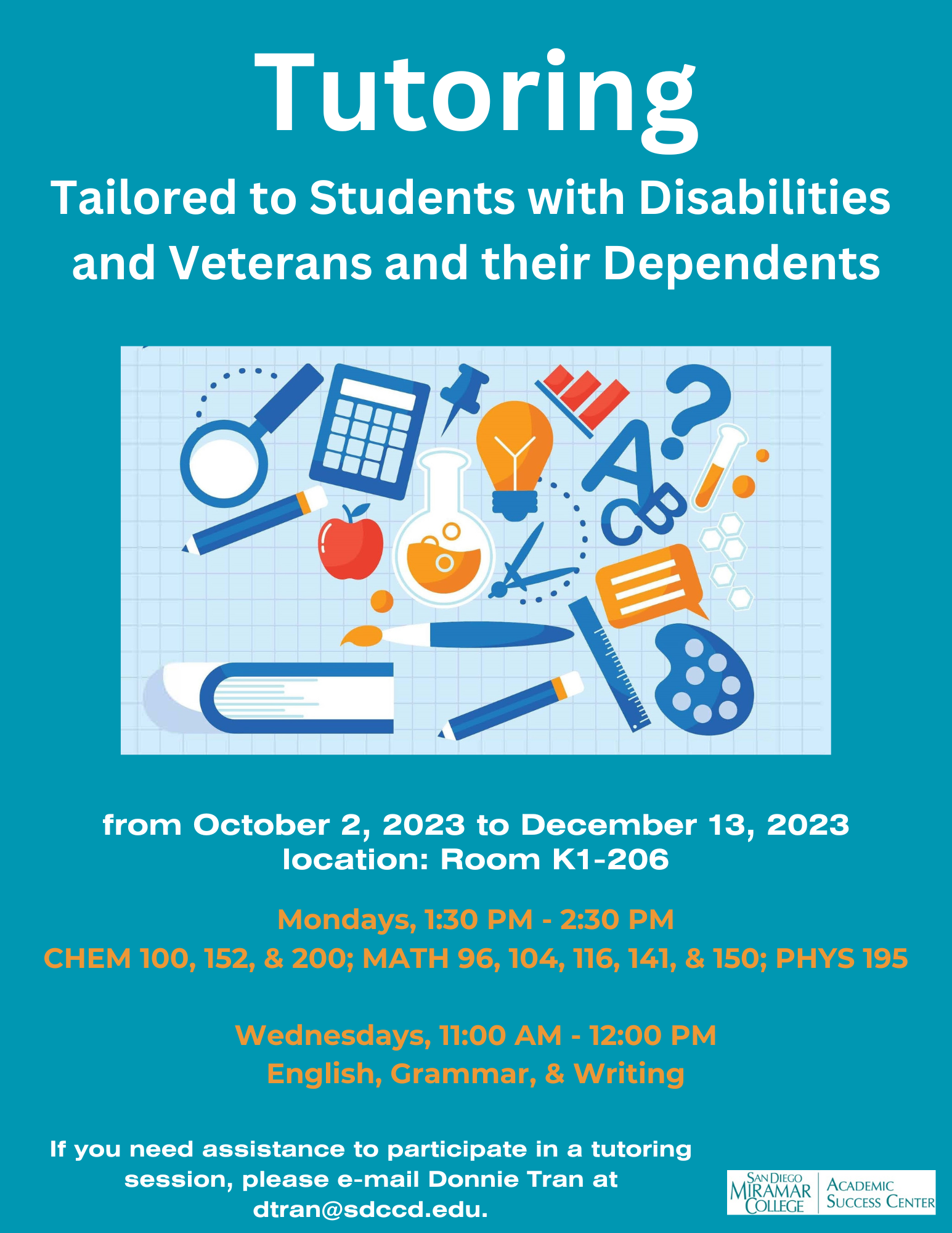 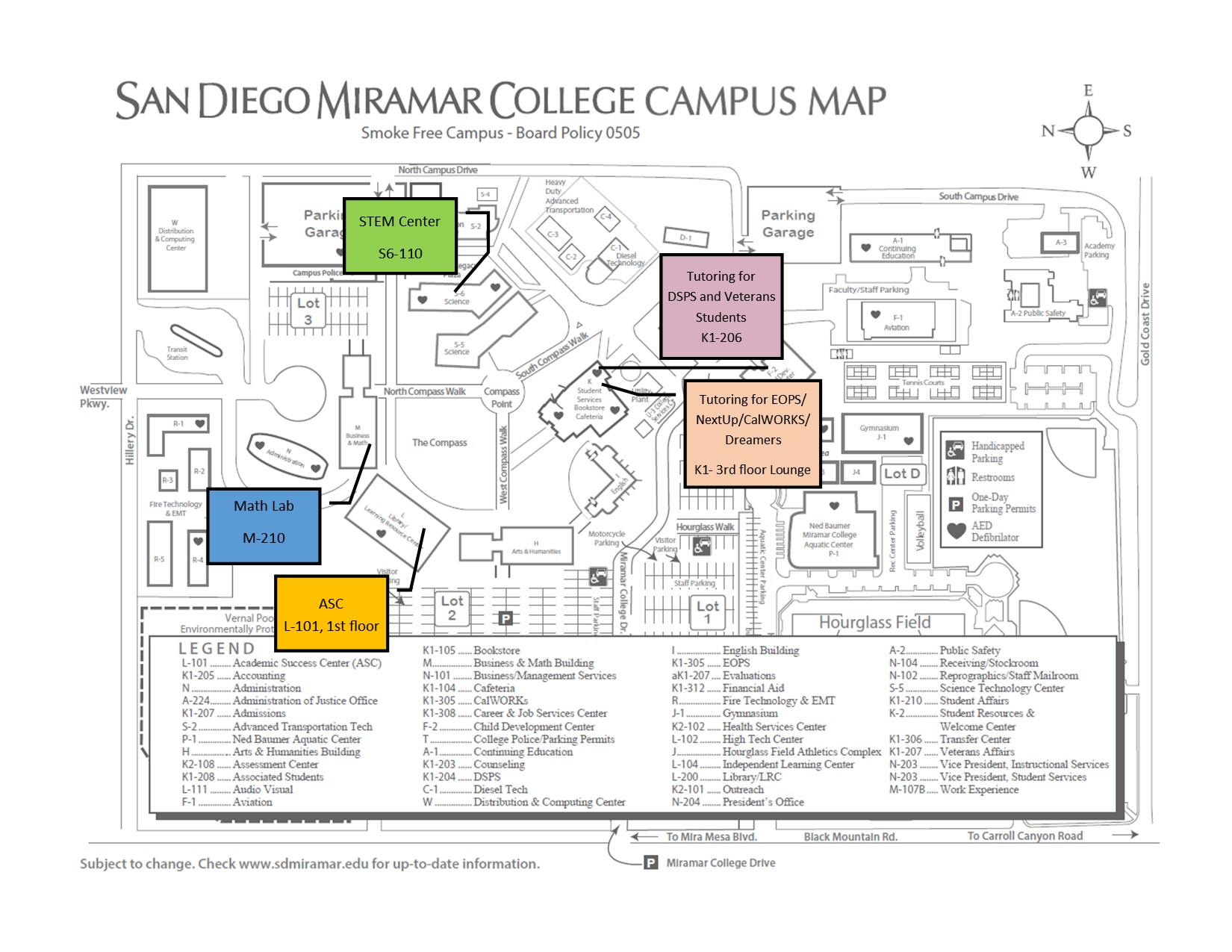 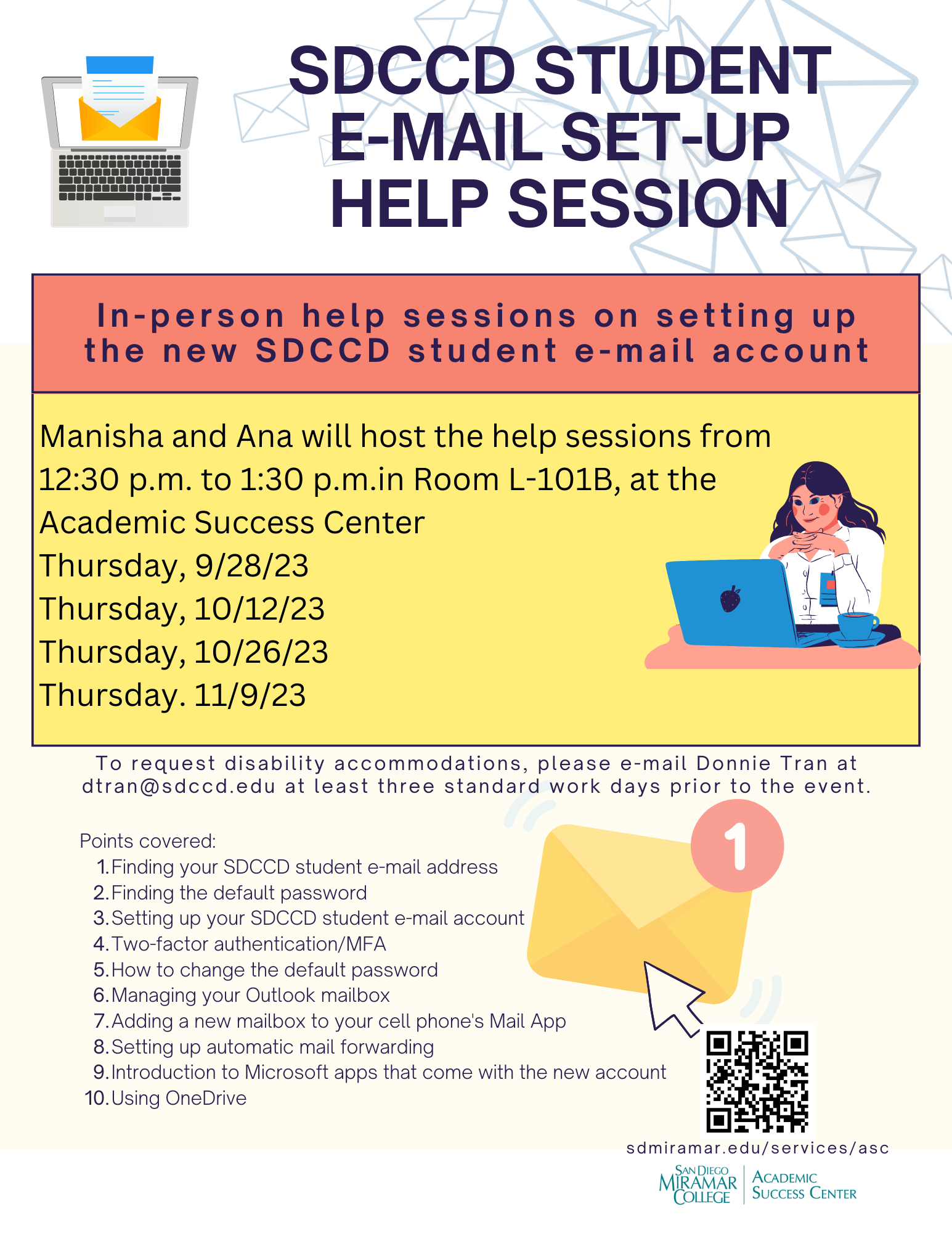 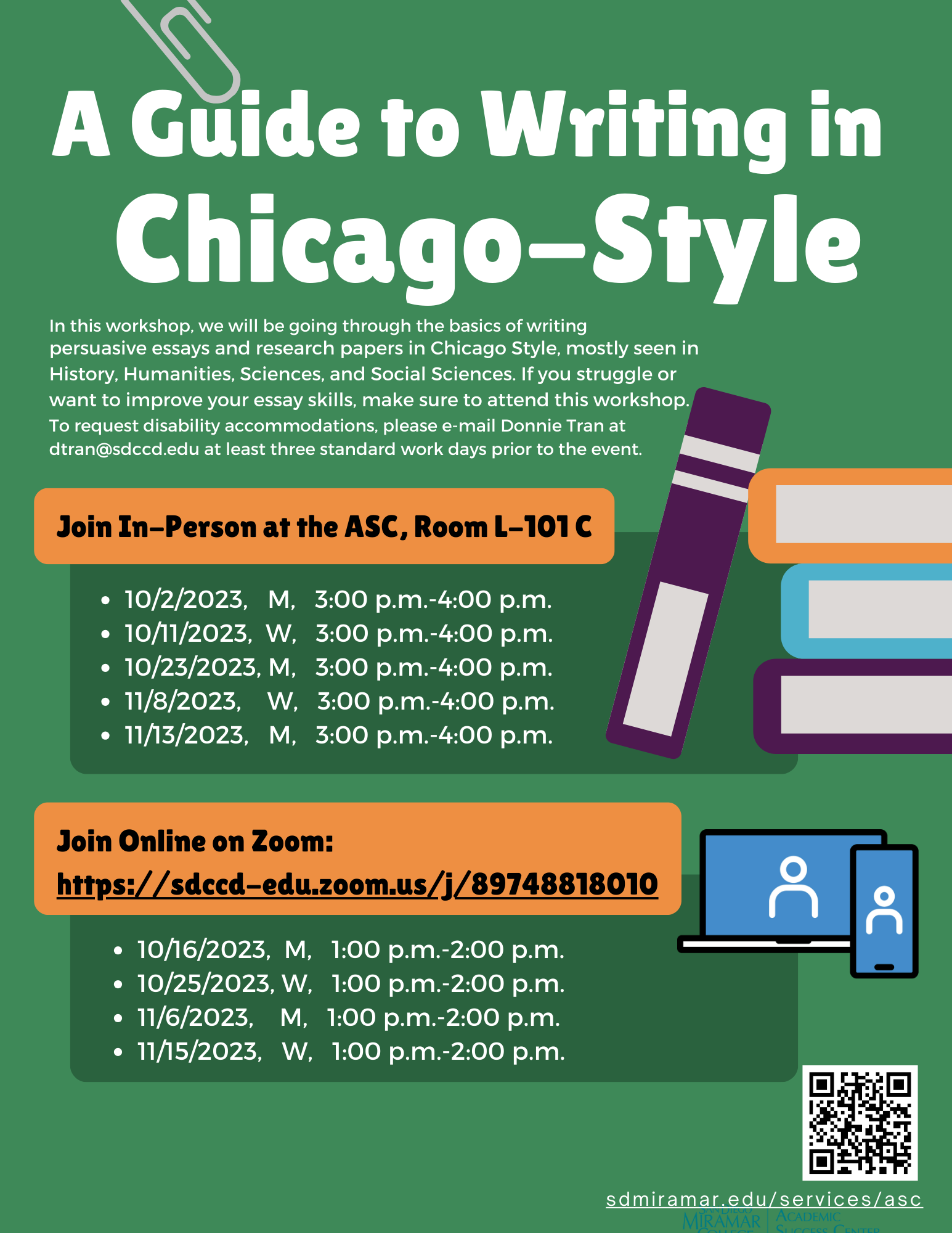 Fall 2023 Tutoring Services at Miramar College
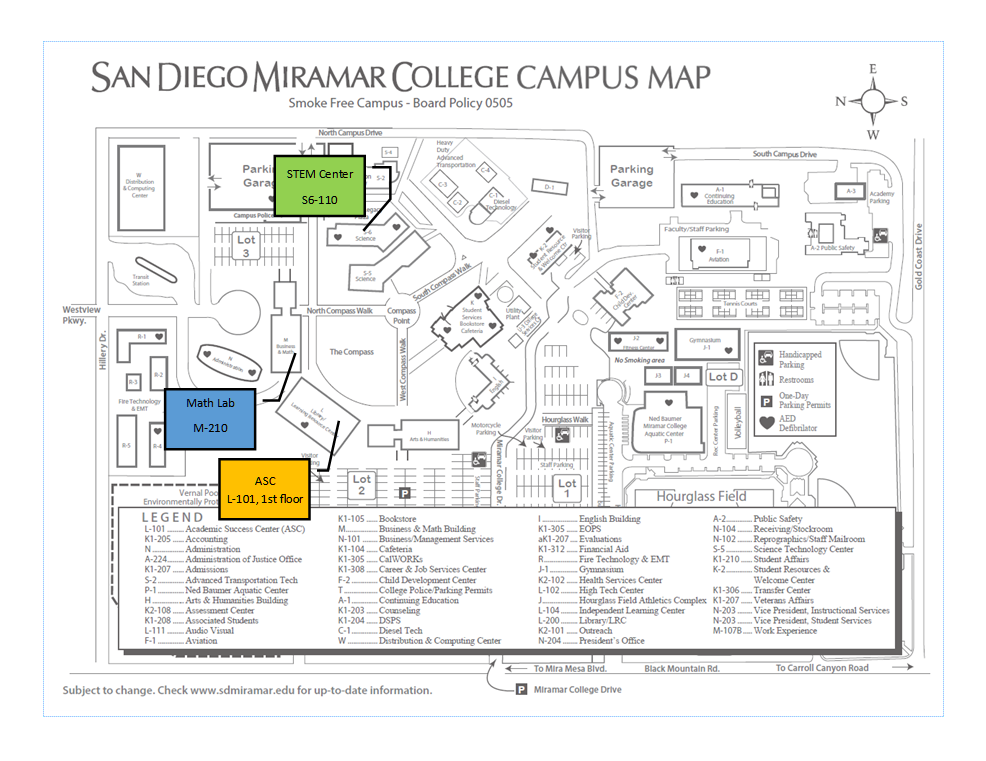 Academic Success Center (ASC)Room L-101, Southwest corner on the first floor of the LLRC
Math LabRoom M-210, second floor of the M-Building
Peer-Led Team Learning Program (PLTL)STEM Center, Room S6-110
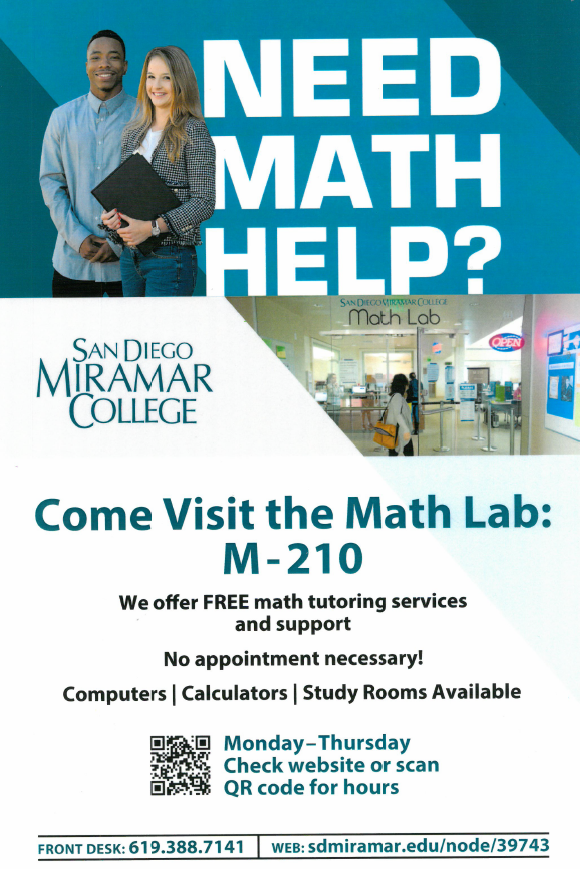 Math Lab Fall 2023
Hours of Operation

Monday-Thursday
9:00 am-6:00 pm
Friday
9:00 am-1:00 pm
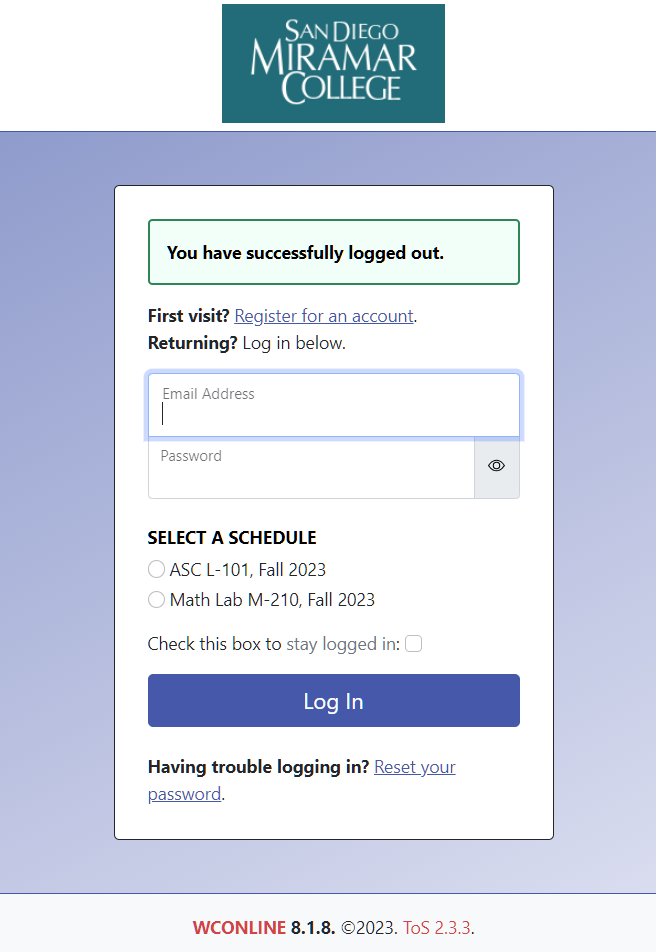 My WCOnline
sdmiramar.mywconline.com

ASC/Math Lab uses it to track student attendance and collect data.

Students log-in and log-out.
Students can view tutor/subject tutoring availability.
No self-scheduling because Math Lab tutoring is walk-in basis only
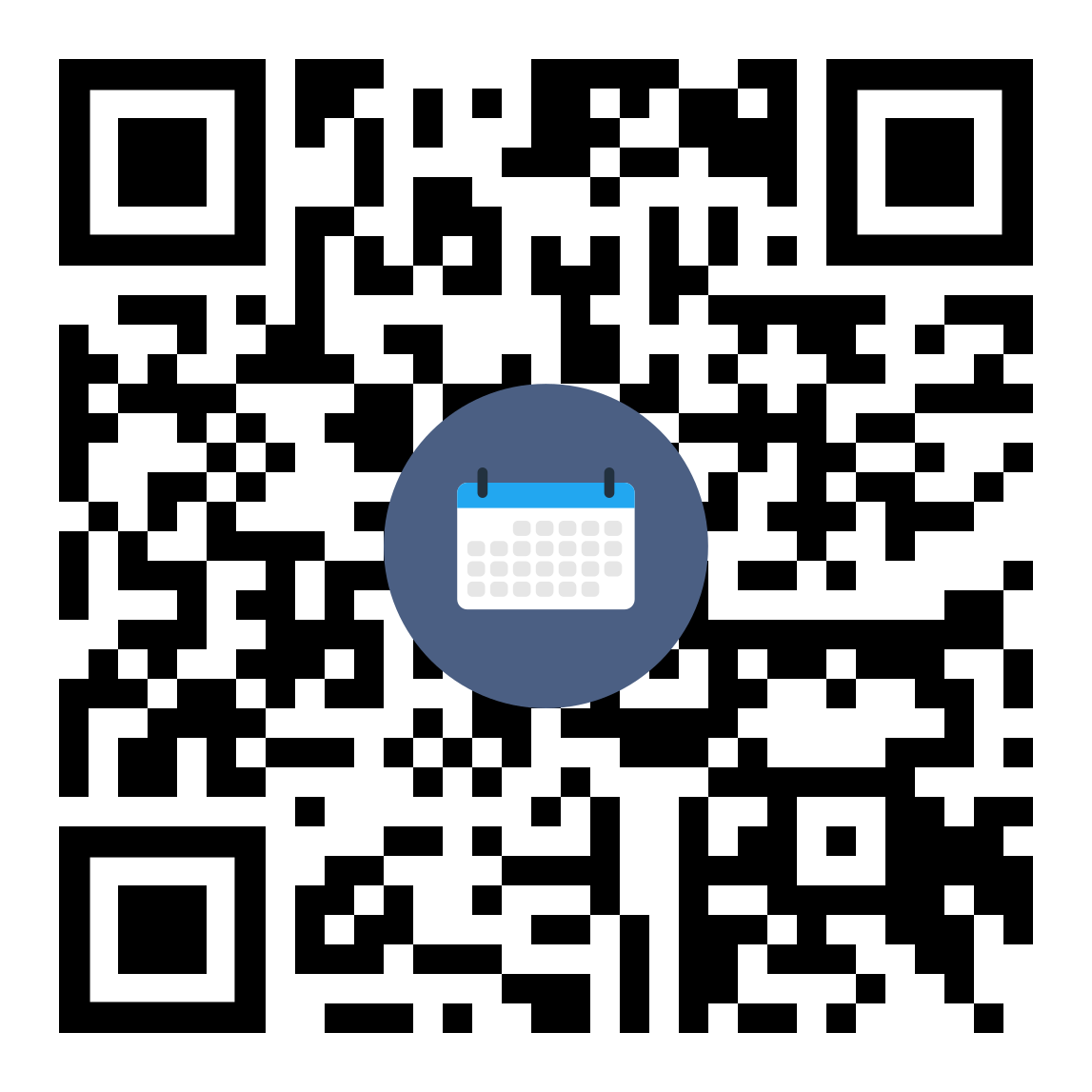 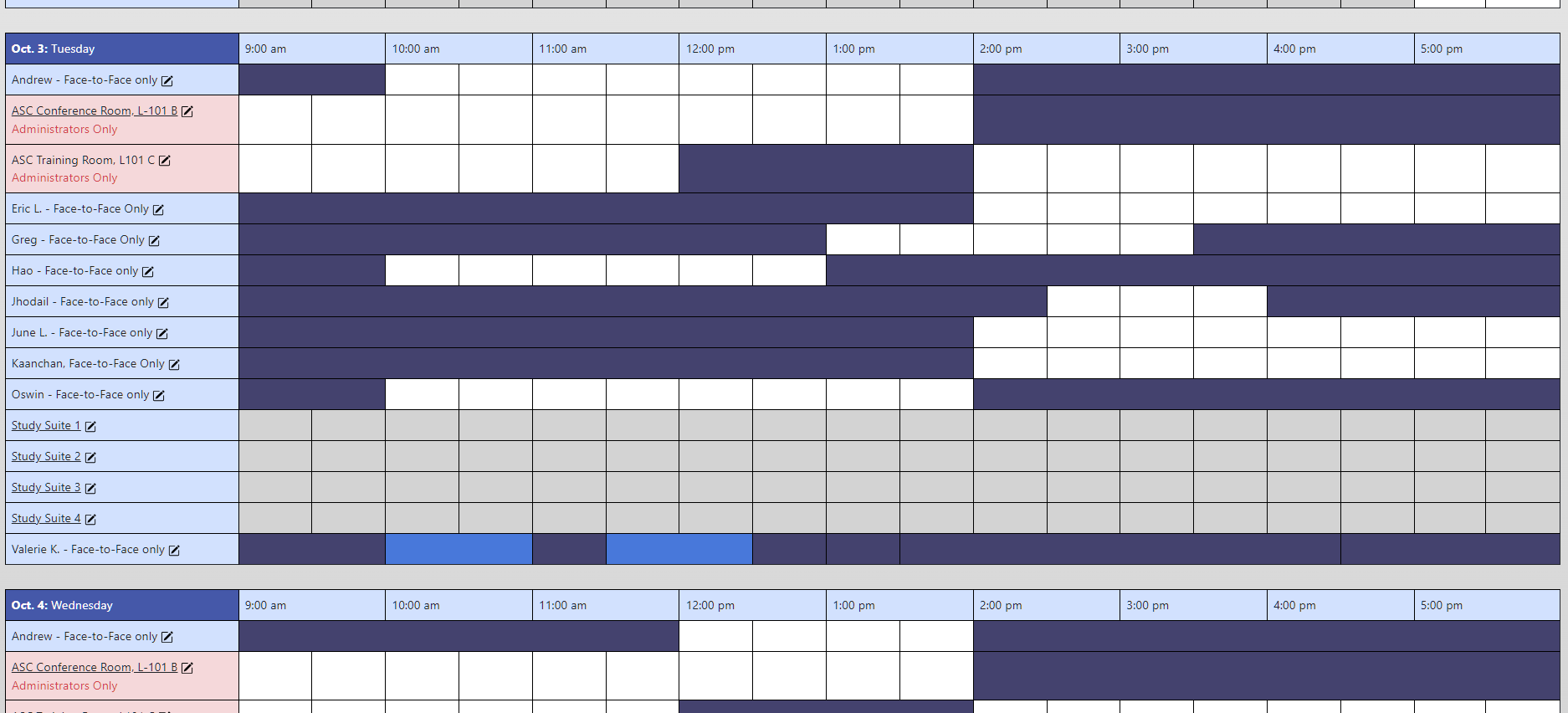 Fall 2023 Tutoring Services at Miramar College
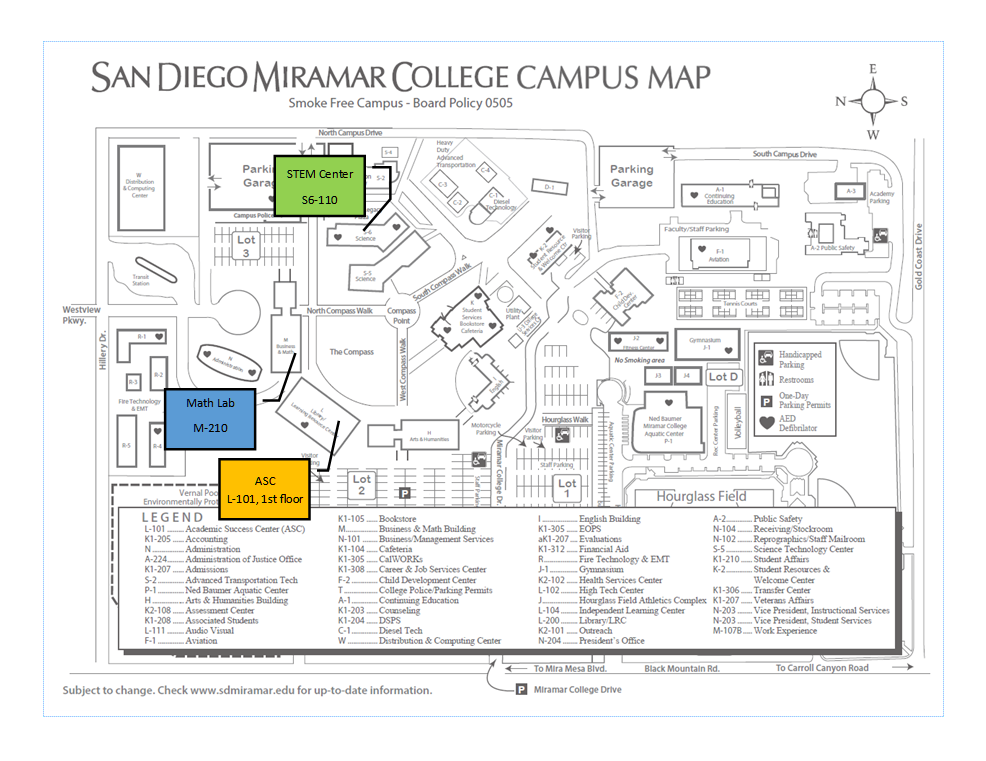 Academic Success Center (ASC)Room L-101, Southwest corner on the first floor of the LLRC
Math LabRoom M-210, second floor of the M-Building
Peer-Led Team Learning Program (PLTL)STEM Center, Room S6-110
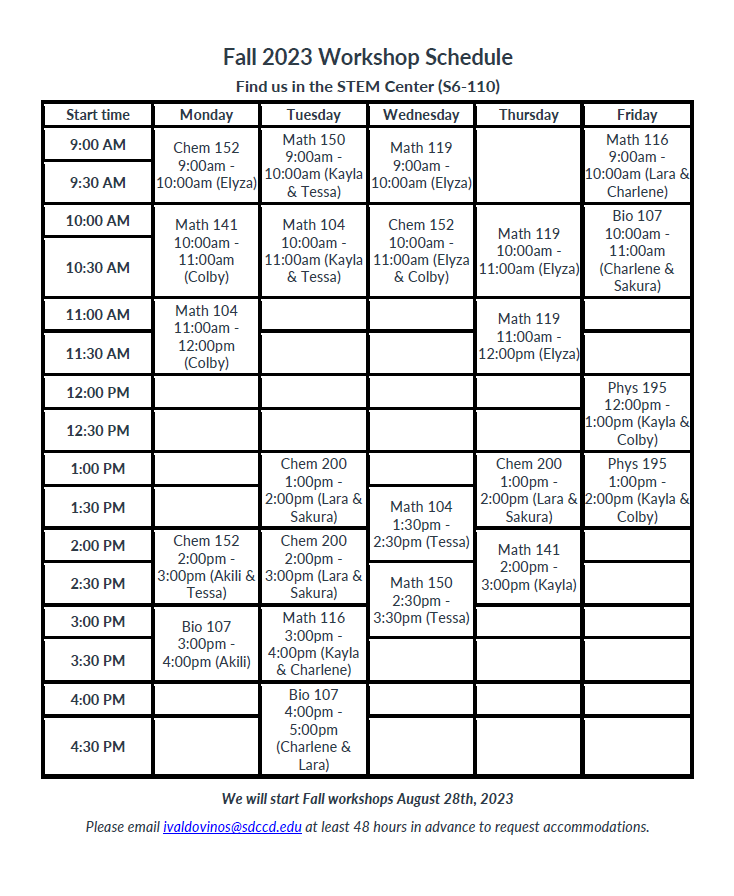 Peer-Led Team Learning (PLTL)Program
Located in the STEM Center, Room S6-110
Workshops only
Led by Peer Leaders who meet with instructors to cover the lessons each week.
Worksheets to help students practice and learn what is covered each week.
For more information, contactIvan Valdovinos at ivaldovinos@sdccd.edu
Fall 2023 Library Services at Miramar College
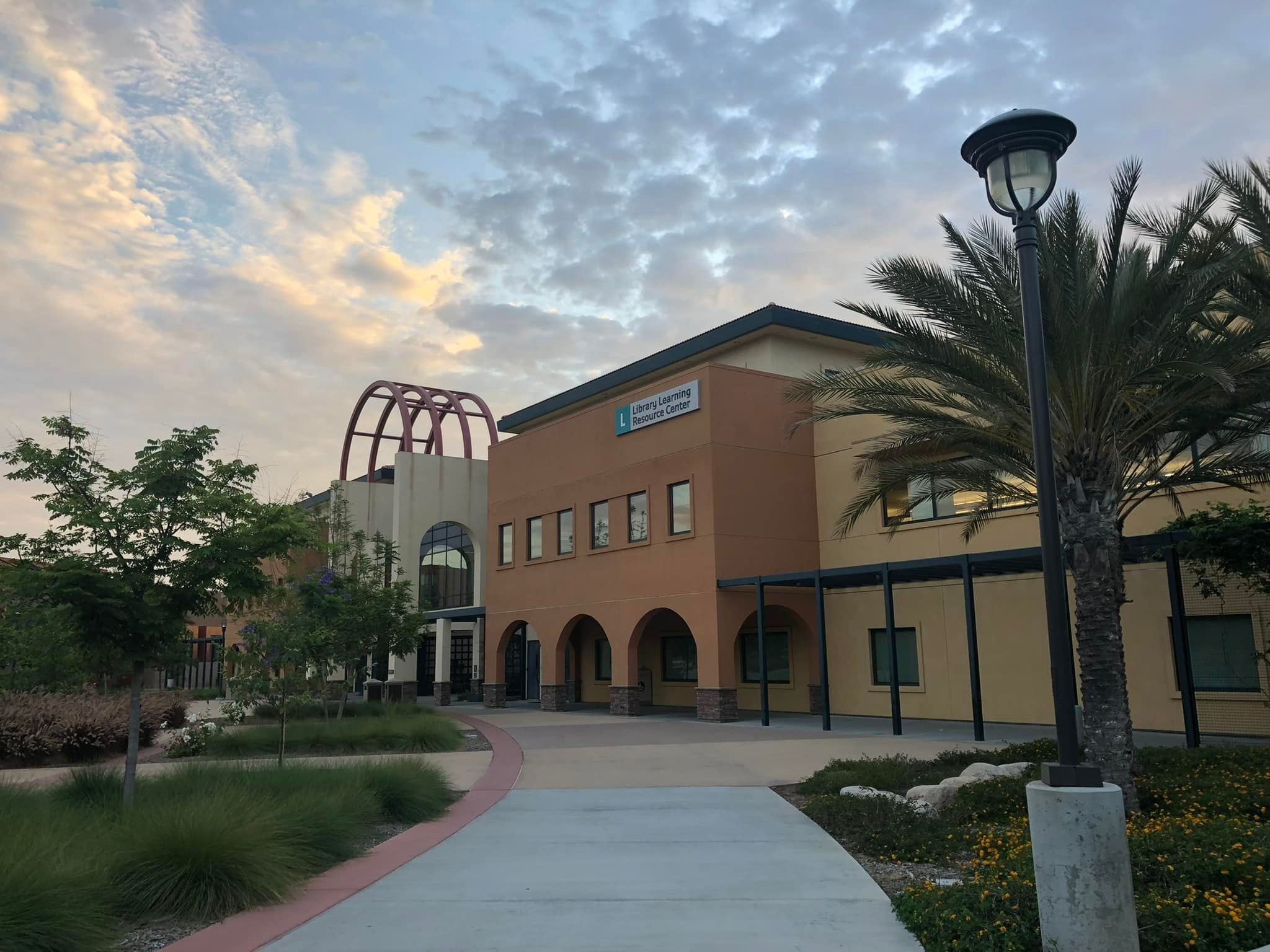 Miramar College Library
Room L-200,second floor of the LLRC

Hours of Operation
Monday-Thursday
9:00 am-6:00 pm
Friday 9:00 am-1:00 pm

Website:
sdmiramar.edu/services/library
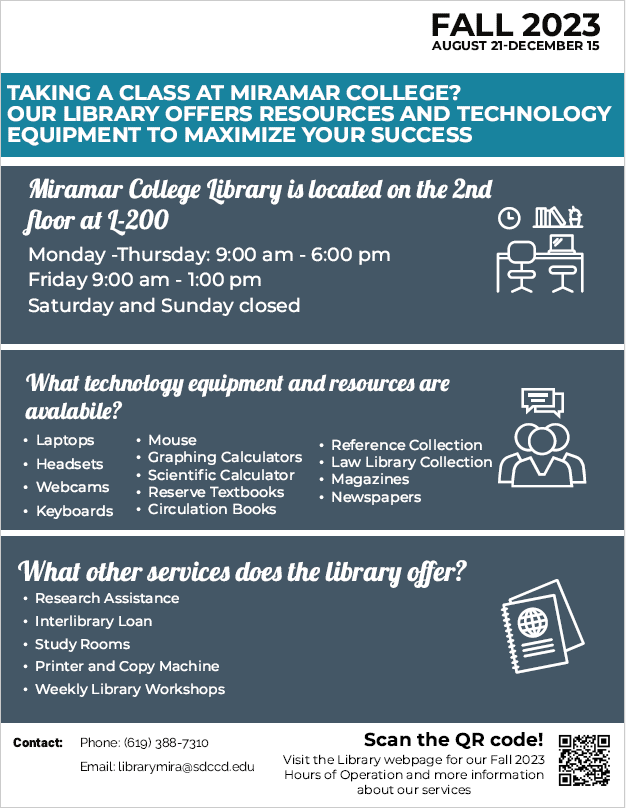 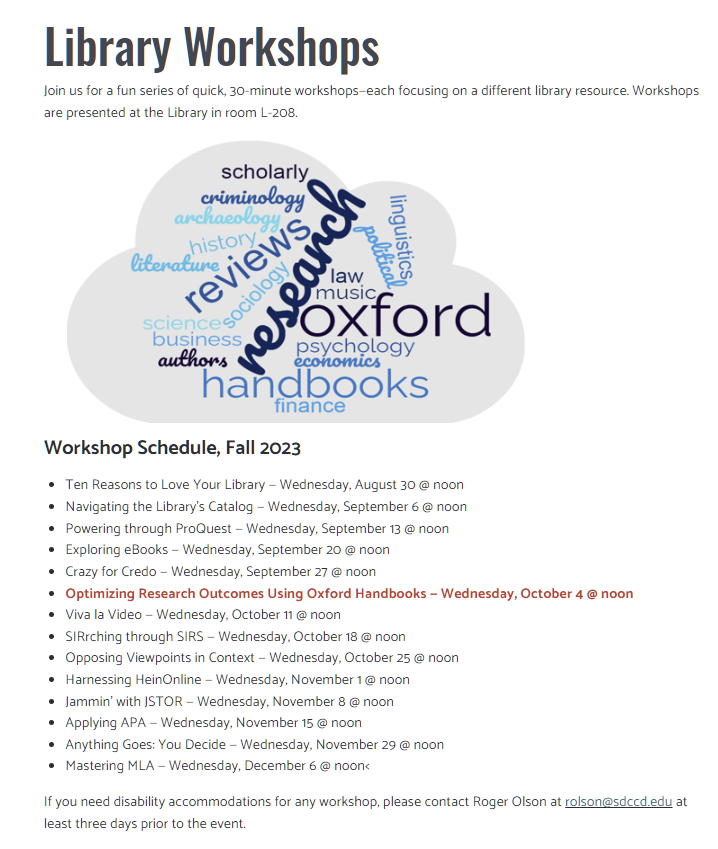